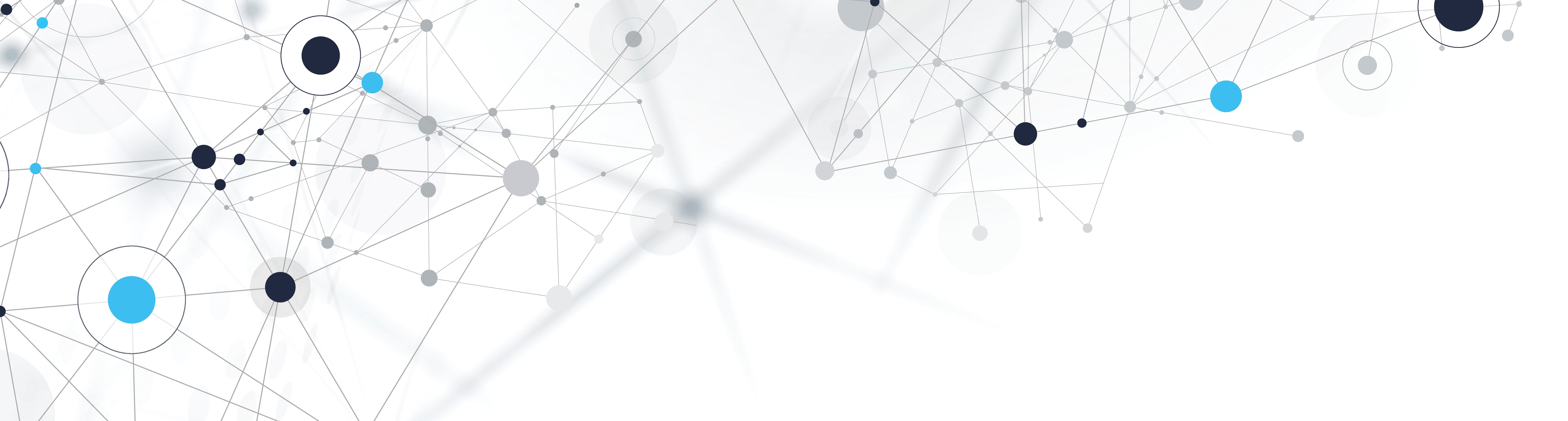 COURS DE DATA SCIENCE
3è Partie: Apprentissage supervisé
Dr. Pegdwendé Nicolas Sawadogo
sawadogonicholas44@gmail.com
PROGRAMME DE LA Séance 3
Introduction au machine learning
   Modèles de classification
   Modèles de régression
   Apprentissage supervisé sous Python
2
INTRODUCTION AU MACHINE LEARNING
SECTION 1
3
Besoin de comprendre et de prédire
Depuis l’antiquité, l’homme tend à développer des capacités à comprendre comment les choses fonctionnent, à trouver des lois deterministes.
   Faire le lien entre certains fruits et des maladies provoquées ou soignées
   Anticiper la dangerosité de certains animaux (les taureaux n’aiment pas le rouge!)
   Connaître la survenue des pleines lunes, des éclipses
   Faire le lien entre pleine lune et marées
4
Besoin de comprendre et de prédire
De plus en plus de besoins de prédictions à l’époque contemporaine
   Détecter des comportements frauduleux lors d’une transaction en ligne 
   Prédire les risques de non-solvabilité d’un client en fonction de son profil socio-professionnel (banques)
   Anticiper les intentions de résiliation d’un service en fonction des activités du souscripteur
   Découvrir les préférences d’un client pour la publicité 
  Ces nouveaux besoins surpassent les capacités d’un simple cerveau humain.
   On fait donc appel à des machines 
   Elle est bête, mais a une grande mémoire, et calcule vite
5
Branches du machine Learning
6
Branches du machine Learning
Apprentissage supervisé
   C’est la forme la plus courante de machine learning
   Suppose l’existence de variable cible, à prédire
   Nécessite des données sur lesquelles le modèle sera entrainé
  Apprentissage non supervisé ou clustering
   Ne présuppose ni variable cible, ni données d’entrainement
   Le modèle doit parvenir par lui-même à regrouper des individus similaires. 
   L’interpretation des catégories identifiées reste à la charge d’un humain
7
Branches du machine Learning: exemples
Apprentissage supervisé
   Prédire les ventes de glaces en fonctions des données historiques et de la météo
   Variable cible: nombre de ventes
   Données d’apprentissage: historique des ventes et de la météo
  Apprentissage non supervisé 
   Classer automatiquement des clients d’une société téléphonique en fonction de leurs utilisations des services
   Pas de données d’apprentissage, ni d’interpretation apriori des groupes à former
8
Problématiques récurrentes
Problème de dimensionnalité
   La taille des données accessible étant très élevée, on en vient à traiter des tableaux de dimensions énormes
   De plus en plus d’individus, et de plus en plus de variables
   Associé parfois à un problème d’éparsité des données
  Techniques de réduction dimensionnelles
   Eliminer les variables inutiles, ou corrélées avec d’autres
   Faire une ACP, et utiliser les projections des individus sur les axes factoriels
9
Problématiques récurrentes
Sur-apprentissage ou overfitting
   Le modèle apprend parfois trop des données
   Cela l’empêche de rester générique, et de s’adapter à de nouvelles données
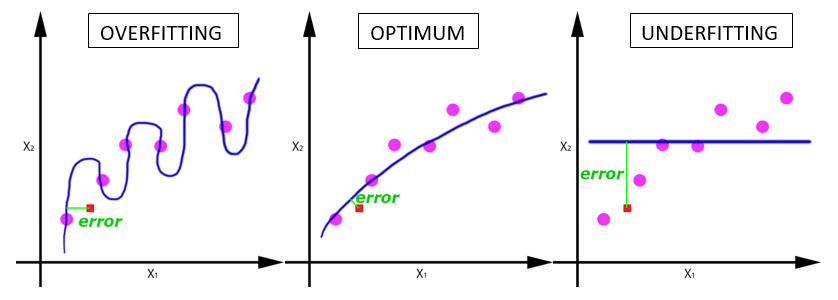 10
Problématiques récurrentes
Corrélation n’est pas causalité
   La corrélation correspond à une évolution similaire (ou contraire) entre deux évènements. 
   Elle est parfois interprétée à tort comme un lien de cause à effet
 Exemple: comme il y’a davantage de naissances en campagne, là où l’on compte davantages de cigognes, qu’en ville, c’est bien la preuve que celles-ci apportent les bébés
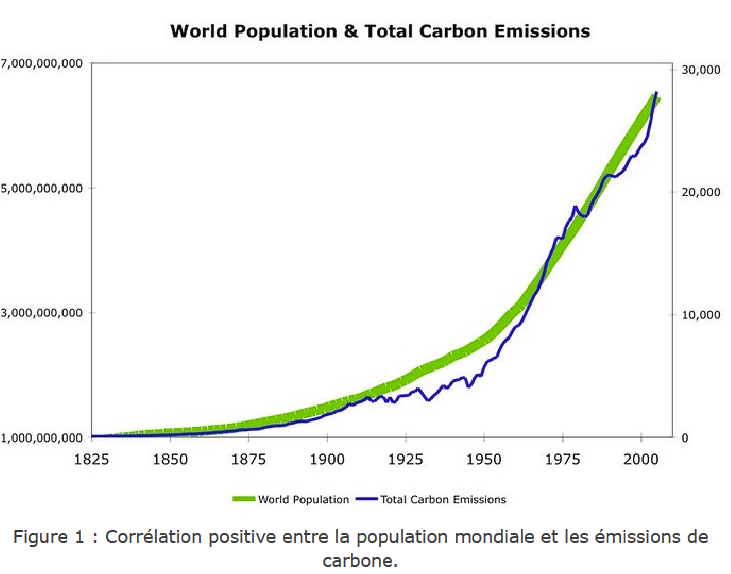 11
Problématiques récurrentes
Corrélation n’est pas causalité
   Ce problème est connu sous l’appellation « effet cigogne »
   Un évènement A est corrélé à un évènement B, donc A cause B

   Autres interprétations possibles
   B cause A
   A et B ont une cause commune C
   A et B sont accidentellement liés sans lien de causalité.
12
Problématiques récurrentes
13
Critères de définition d’un bon modèle
Déployabilité
   Pour être applicable, un modèle doit pouvoir passer à l’échelle
  Robustesse
   Le modèle doit s’adapter à des données sales
   Dans la vraie vie, il faut compter avec des données incohérentes et incomplètes
   Interprétabilité
   Au-delà du résultat, le modèle doit être transparent sur les variables clés
   C’est une des problématiques du deep learning. 
   Proportionnalité
   La quantité de temps ou d’énergie consacrée à l’amélioration d’un modèle doit être proportionnée au gain
14
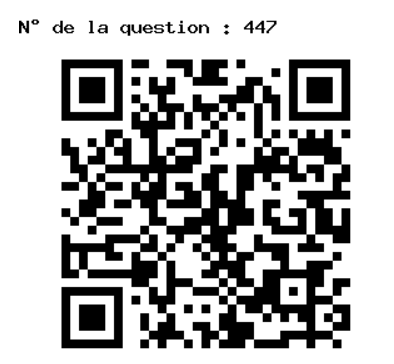 PETIT POINT D’ETAPE…
Un modèle qui est parfait sur les données d’entrainement a de grandes chances d’avoir subi un sur-apprentissage:

Vrai

Faux
15
[Speaker Notes: r k]
PROGRAMME DE LA Séance 3
Introduction au machine learning
   Modèles de classification
   Modèles de régression
   Apprentissage supervisé sous Python
16
MODELES DE classification
SECTION 2
17
MODELES DE Classification
Catégorie de modèles dont la variable cible est qualitative
   La variable cible peut être nominale ou ordinale
   On peut avoir 2 ou plusieurs classes à prédire
  Exemples
   Régression logistique
   K-plus proches voisins
   Classification naïve bayésienne
   Arbres de décision
   Forêts aléatoires
   Machines à vecteurs de support
18
MODELES DE Classification
Classification naïve bayésienne 
  Principe
   Le modèle se base sur des probabilités conditionnelles et une hypothèse d’indépendance des variables
   Quelle est la probabilité qu’il ait un crédit sachant qu’il a un statut cadre ?
   Les probabilités conditionnelle servent ensuite à prédire
  Exemple
   P(oui/cadre)=2/3=0,66
   P(oui/retraité)=1/2=0,50
   Jo est cadre, donc….
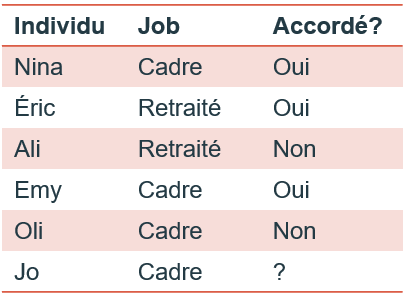 19
MODELES DE Classification
Classification naïve bayesienne 
  Avantages
   La simplicité du modèle lui assure une bonne performance
   L’algorithme a généralement de bonnes performances
  Inconvénients
   Les prédictions sont erronées lorsque l’hypothèse d’indépendance ne tient plus
   Pas de solution directe pour les descripteurs continus: discrétisation
   Problème de calculabilité avec la dimensionnalité
20
MODELES DE Classification
Arbres de décision
  Principe
   Le modèle construit un ensemble de règles de décision imbriquées
   Pour chaque individu, on parcourt l’arborescence pour réaliser la prédiction 
  Exemple
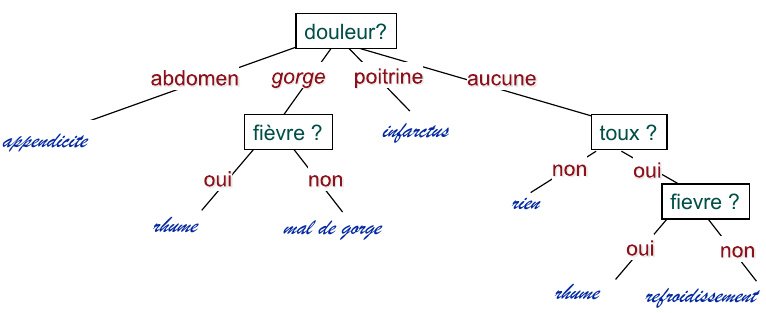 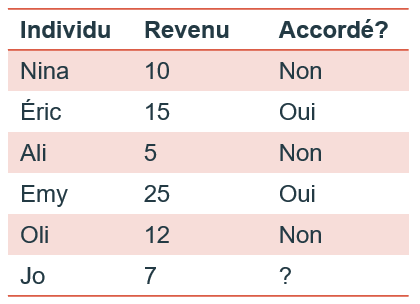 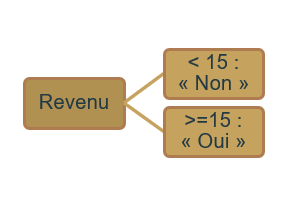 21
MODELES DE Classification
Arbres de décision
  Avantages
   S’adapte bien aux variables prédictives quantitatives et qualitatives
   Il est souvent possible d’interpréter le processus de classification

  Inconvénients
   Il existe un risque de sur-apprentissage
   Le critère de segmentation affecté au premier nœud possède une grande influence sur le modèle
22
MODELES DE Classification
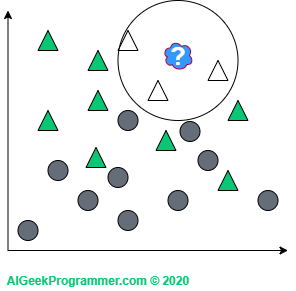 K-plus proches voisins (KNN)
  Principe
   KNN pour K Nearest Neighbors
   Part de l’hypothèse que la classe d’une observation est similaire à celle de ses voisins 
  On cherche parmi les k voisins immédiats la classe majoritaire
  Exemple
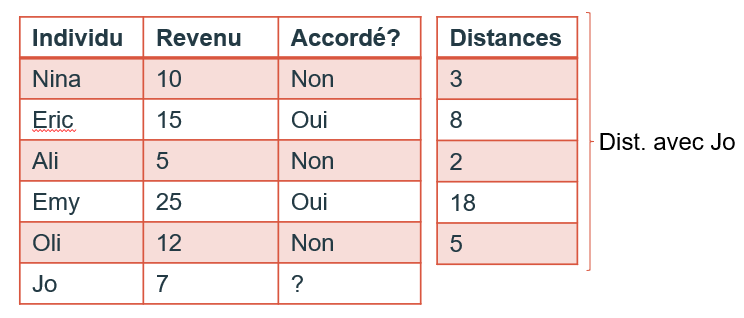 23
MODELES DE Classification
K-plus proches voisins (KNN)
  Avantages
   On ne présuppose rien de la distribution des données, si ce n’est l’existence d’une similarité
   L’algorithme est assez rapide et peut être parallélisé
   Il est de plus simple à conceptualiser
  Inconvénients
   L’algorithme est très sensible au bruit
   L’apprentissage est uniquement local
   Lorsque le nombre de variables est grand, le calcul de distance est complexifié
24
Evaluation de MODELES DE Classification
Matrice de confusion
   Tableau croisé confrontant les prédictions avec la réalité terrain
   Elle sert de base à la plupart des autres métriques





  Efficacité
   = (A + C) / (A + B + C + D)
   Taux d’erreur
   = 1 - efficacité
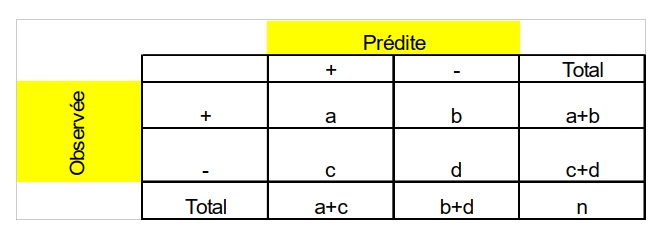 25
Evaluation de MODELES DE Classification
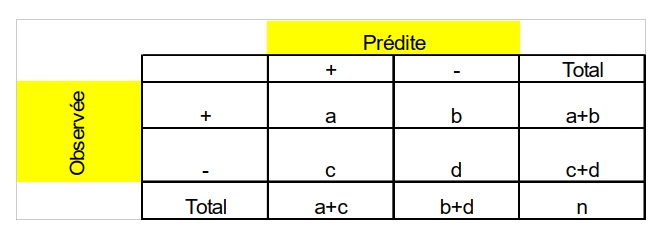 Précision
   Propension à ne pas donner de faux positifs
   = A /(A + C)
  Rappel
   Propension à ne pas donner de faux négatifs
   = A / (A + B)
   Taux d’erreur
   = 1 - efficacité
26
PETIT POINT D’ETAPE…
La classification KNN est un modèle géométrique

Vrai

Faux
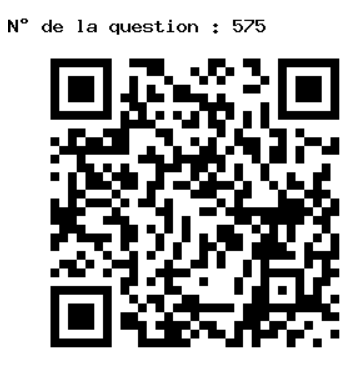 27
[Speaker Notes: ln]
PROGRAMME DE LA Séance 3
Introduction au machine learning
   Modèles de classification
   Modèles de régression
   Apprentissage supervisé sous Python
28
MODELES DE REGRESSION
SECTION 3
29
MODELES DE REGRESSION
Catégorie de modèles dont la variable cible est quantitative
   Prédiction d’un prix ou d’une quantité par exemple
   Les modèles de régression sont moins fréquents que les modèles de classification
  Exemples
   Régression linéaire
   K-plus proches voisins (oui oui!)
   Machines à vecteurs de support (aussi!)
30
MODELES DE Regression
Régression linéaire multiple
  Principe
   Il vise à établir une fonction de prédiction de type f(x) = a1.X1 + a2.X2 + … + ap.Xp + b
   L’apprentissage du modèle consiste à calculer les coefficients a et b qui minimisent une erreur de prédiction
   L’erreur est souvent définie comme la somme des carrés des différences entre prédiction et réalité.  
  Variantes
   Le modèle dans sa version élémentaire est particulièrement sensible aux valeurs aberrantes
   Des méthodes de régularisation permettent de pénaliser les coefficients trop élevés preuves de sur-apprentissage
31
MODELES DE Regression
Régression linéaire multiple
  Avantages
   L’apprentissage se résume à l’inversion d’une matrice
   Le calcul des prédictions est rapide et intuitif
   Le modèle offre une grande interprétabilité
  Inconvénients
   Les relations ne sont pas toujours linéaires
   Le modèle non régularisé est sensible aux valeurs aberrantes
32
MODELES DE Régression
KNN regressor
   Utiliser la proximité pour prédire des valeurs numériques
   Adopte une politique d’agrégation des valeurs des voisins
  Arbres de régression
   Similaire à l’arbre de décision
   Il conduit parfois à un surajustement du modèle
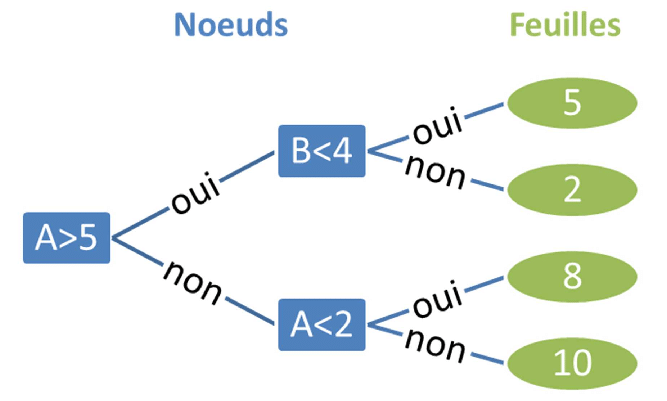 33
EVALUATION DE MODELES DE Régression
Carré moyen des erreurs
   MSE pour Mean Squared Errors
   Moyenne arithmétique des carrés des écarts entre prédictions et observations

  Erreur quadratique moyenne
   RMSE pour Root-Mean Squared Error
   Il conduit parfois à un surajustement du modèle

  Coefficient de détermination (R2)
   Il mesure la qualité de la prédiction
   Si R2 à 1, la droite de régression colle parfaitement
   Si R2 à 0, ou proche, la droite de régression colle à 0%
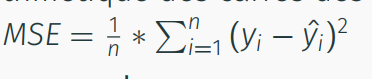 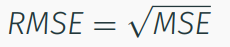 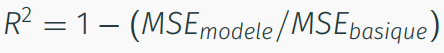 34
PETIT POINT D’ETAPE…
Le RMSE peut être utilisé pour comparer des modèles entraînés sur des jeux de données différents. 

Oui

Non
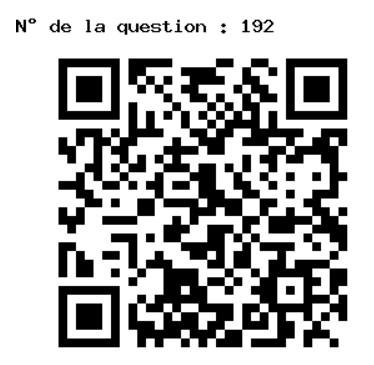 35
[Speaker Notes: yb]
PROGRAMME DE LA Séance 3
Introduction au machine learning
   Modèles de classification
   Modèles de régression
   Apprentissage supervisé sous Python
36
APPRENTISSAGE Supervisé sous python
SECTION 4
37
ECHANTILLONNAGE
Pour entrainer et appliquer un modèle d’apprentissage supervisé il faut échantillonner
   Séparer les variables prédictives X et la variable cible y
   Diviser chacune des deux variables en deux parties pour l’apprentissage et le test, respectivement. 
  Définition de l’échantillon test en pourcentage



  Prise en compte de la distribution
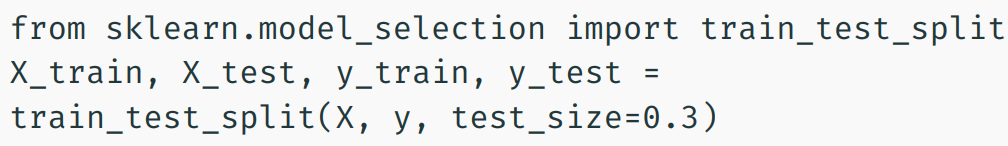 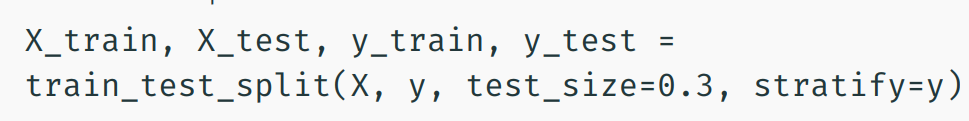 38
ETAPE DE MISE EN ŒUVRE D’un modele
Echantillonnage
 Chargement et instanciation du modèle

 
Entrainement du modèle


 Prédiction sur les données de test


 Evaluation
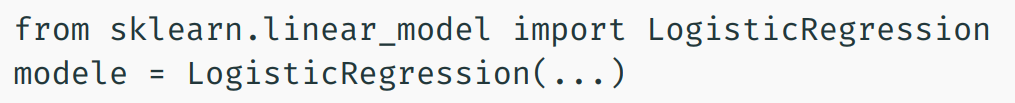 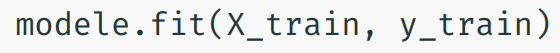 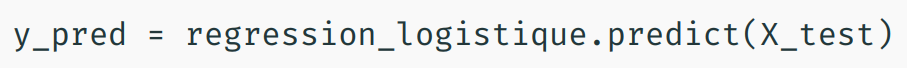 39
METRIQUES D’évaluations : classification
Matrice de confusion


   Efficacité


   Précision


   Rappel
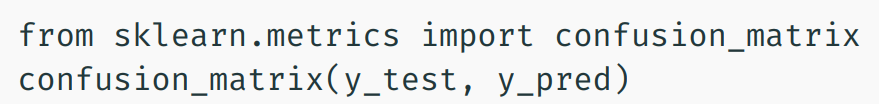 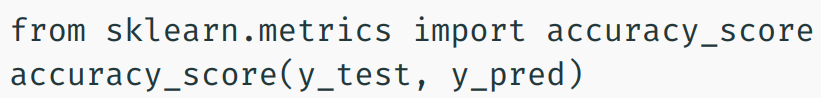 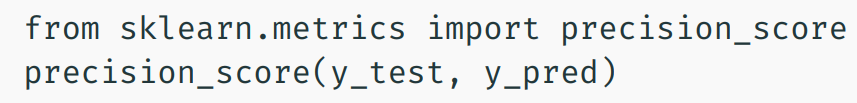 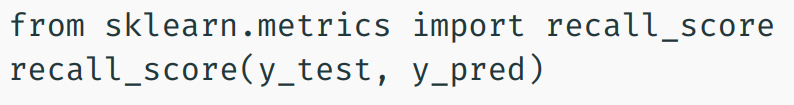 40
METRIQUES D’évaluations : REGRESSION
Carré moyen des erreurs (MSE)


   Erreur quadratique moyenne (RMSE)


 
   Coefficient de détermination (R2)
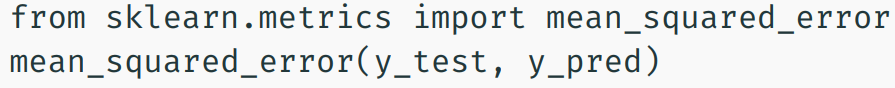 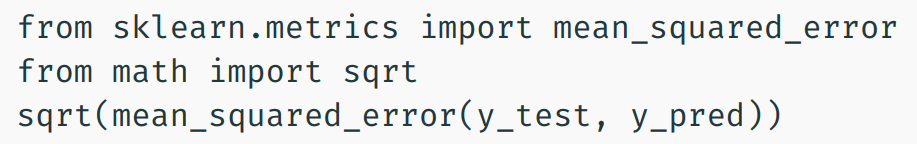 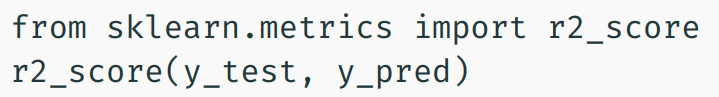 41
Quelques ressources
https://www.kdnuggets.com/2019/06/select-rows-columns-pandas.html
   https://pandas.pydata.org/pandas-docs/stable/reference/api/pandas.DataFrame.merge.html
   https://machinelearningmastery.com/statistical-hypothesis-tests-in-python-cheat-sheet/
42